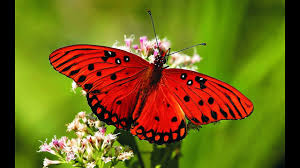 মাল্টিমিডিয়া ক্লাসে সবাইকে



 স্বাগতম
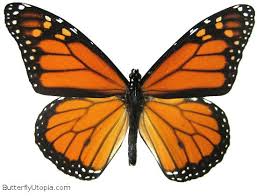 পরিচিতি
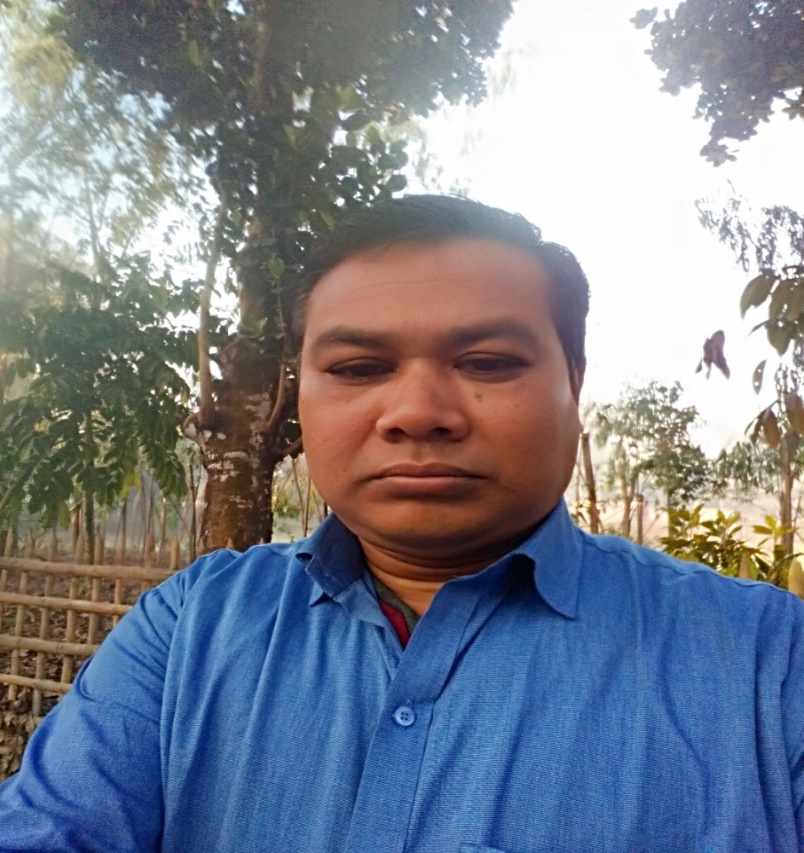 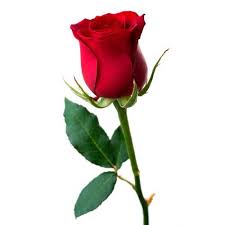 সন্তোষ কুমার বর্মা  সহকারী শিক্ষক 
ভান্ডারদহ জনতা উচ্চ বিদ্যালয়, পাটগ্রাম, লালমনিরহাট 
মোবাঃ ০১৭৬৮৯২৬৬৫৮
পরিচিতি
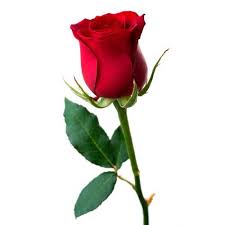 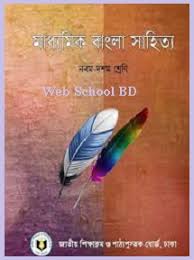 বিষয়ঃ বাংলা সাহিত্য গদ্য

 শ্রেনীঃ নবম/দশম
 
সময়ঃ ৪৫ মিনিট
নিছের ছবি দুটি ভালো করে খেয়াল করে বলো কী দেখছো
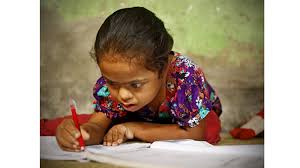 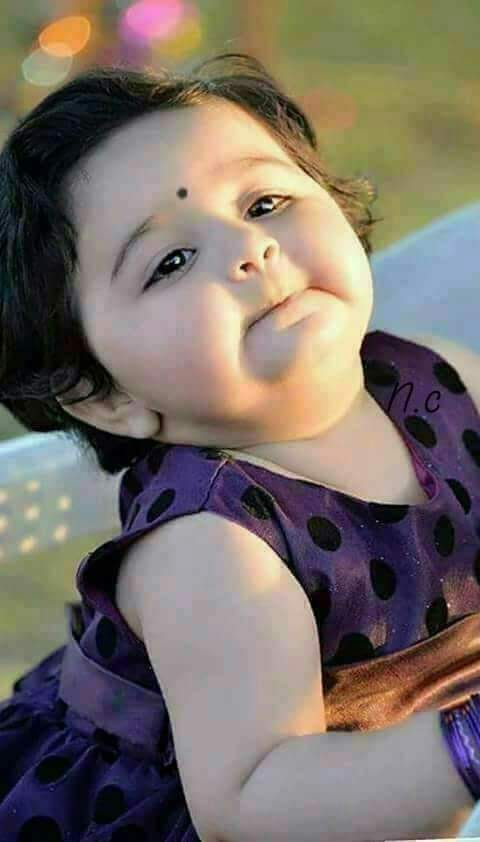 প্রতিবন্ধী শিশু
সুস্থ শিশু
এই ছবিতে কী দেখছো ভেবে বলো
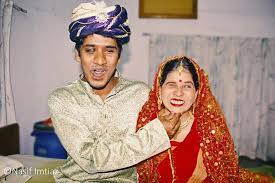 বর-কনে
আজকের পাঠ

  সুভা

                    রবীন্দ্রনাথ ঠাকুর
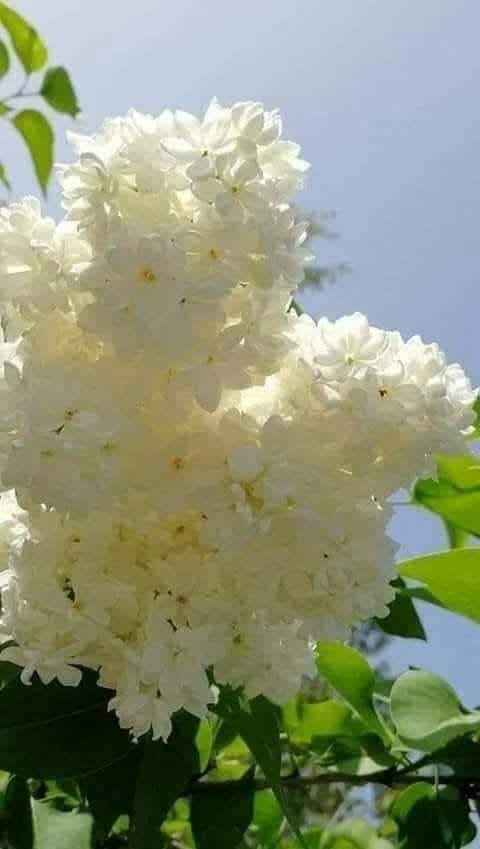 ১। লেখক পরিচিতি বলতে ও লিখতে পারবে । 
২। কঠিন শব্দের অর্থ বলতে ও লিখতে পারবে । 
৩। প্রতিবন্ধী বা বিশেষ চাহিদা সম্পন্ন কি তা বর্ননা 
করতে পারবে । 
৪। সুভা গল্পের মুল বক্তব্য বিশ্লেষন করে পারবে ।
শিখনফল
লেখক পরিচিতি
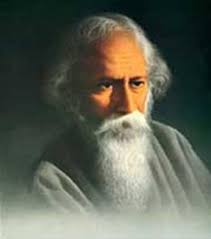 জন্মঃ ২৫ শে বৈশাখ ১২৬৮ সাল
কলকাতার জোড়াসাঁকোর ঠাকুর পরিবারে
পিতাঃ মহর্ষি দেবেন্দ্রনাথ ঠাকুর 
পিতামহঃ প্রিন্স দ্বারকানাথ ঠাকুর
রবীন্দ্রনাথ ঠাকুর
১৯১৩ সালে গীতাঞ্জলি কাব্যের জন্য নোবেল পুরুস্কার লাভ করেন
লেখক পরিচিতি
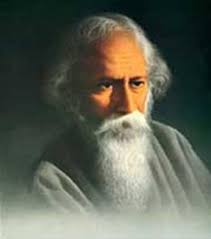 তিনি সাহিত্যিক,দার্শনিক, শিক্ষাবিদ, সুরকার,নাট্যকার, অভিনেতা ইত্যাদি ছিলেন
মানসী, সোনার তরী, চিত্রা, চোখের বালি, ঘরে বাইরে, যোগাযোগ, শেষের কবিতা, ডাকঘর  ইত্যাদি
রবীন্দ্রনাথ ঠাকুর
মৃত্যুঃ ২২ শে শ্রাবন ১৩৪৮ সাল { ৭ই আগষ্ট ১৯৪১ খ্রিষ্টাব্দ)
একক কাজ
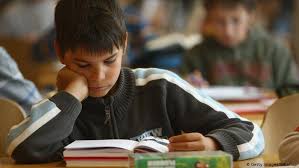 রবীন্দ্রনাথ ঠাকুর কত সালে কিসের উপর নোবেল পুরুস্কার পান লিখ?
সরব পাঠ
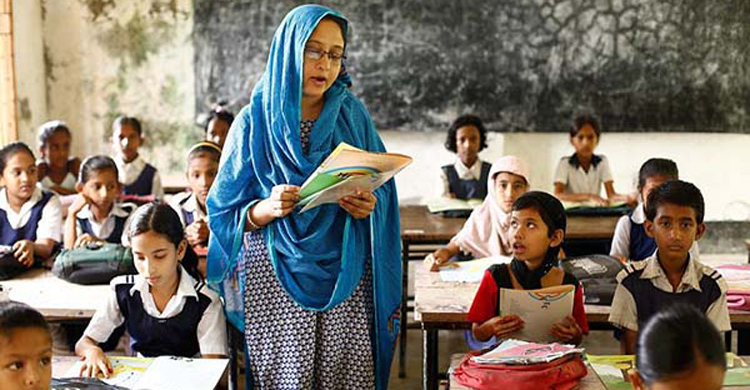 শিক্ষক বই দেখে পডবে শিক্ষার্থীরা মিলিয়ে  মনে মনে পড়বে পরে বিশ্লেষন করবে
কঠিন শব্দের অর্থ
অস্তমান
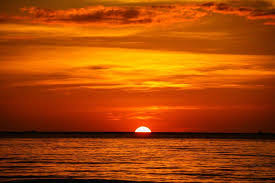 ডুবে যাচ্ছে এমন
অনিমেষ
পলকহীন
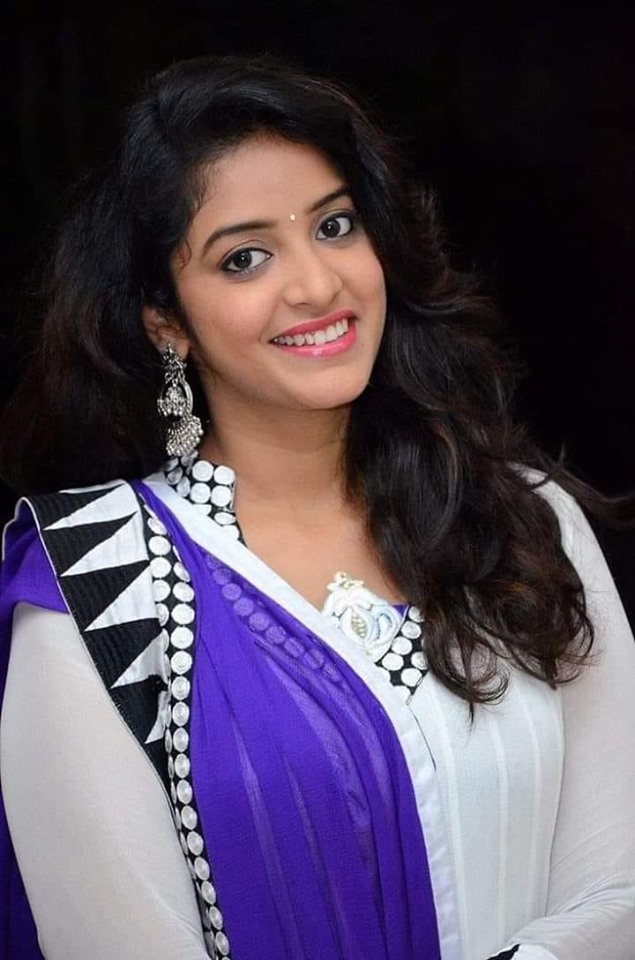 উঠা ও ডুবা
উদয়াস্ত
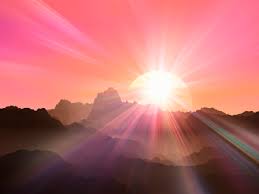 জোড়ায় কাজ
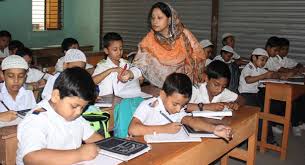 অস্তমান অনিমেষ উদয়াস্ত শব্দগুলোর অর্থ সহ বাক্য লিখ?
প্রতিবন্ধী বা বিশেষ চাহিদা সম্পন্ন ব্যাক্তির বর্ননা করতে পারবে
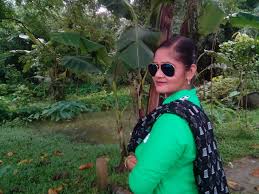 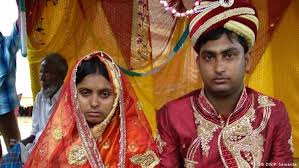 বাকপ্রতিবন্ধী বলতে বোঝায় কথা বলতে পারে না এমন কে বোঝায় ; সুভা গল্পের প্রধান চরিত্র হচ্ছে সুভা কিন্তু সুভা কথা বলতে পারে না;অনেকেই মনে করেন নিয়তির দোষ। রবীন্দ্রনাথ ঠাকুর সুভা গল্পে মুলত প্রতিবন্ধী মানুষের জন্য একটি জগত তৈরী করেছেন যেখানে প্রতিবন্ধী মানুষের বর্ননা ও তাদের প্রতি মমত্ববোধের উন্মেষ ঘটাতে চেয়েছেন এবং তাদের বর্ননা দিয়েছেন
দলীয় কাজ
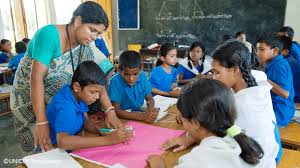 ক-দল, কত সালে কিসের জন্য রবীন্দ্রনাথ ঠাকুর নোবেল পান ?

 খ- দল, প্রতিবন্ধী মানুষের প্রতি কেমন আচরণ হওয়া উচিত ?
১। রবীন্দ্রনাথ ঠাকুর কোন সালের কত তারিখ মূত্যু বরণ করেন ? 
২। সুভা গল্পটির লেখক কে এবং কোন গ্রন্থ থেকে সংকলিত হয়েছে লিখ ? 
৩। সমাজে বর্তমানে প্রতিবন্ধীদের প্রতি কেমন আচরন হওয়া উচিত ব্যাখা কর ?
মুল্যায়ন
বাড়ীর কাজ
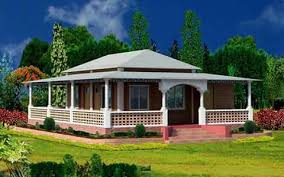 তোমার চার পাশের সমাজে সুভার মতো কারো জীবন –বাস্তবতা থাকলে তা বিশ্লেষন করে নিজের  ভাষায় লেখ ?
সবাইকে---------
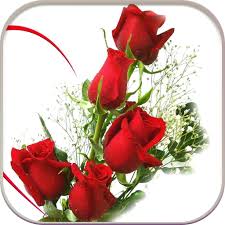 ধন্যবাদ